Айнабұлақ ауылдық округінің2020-2022 жылдарға арналған ауылдықбюджетінің азаматтық бюджеті
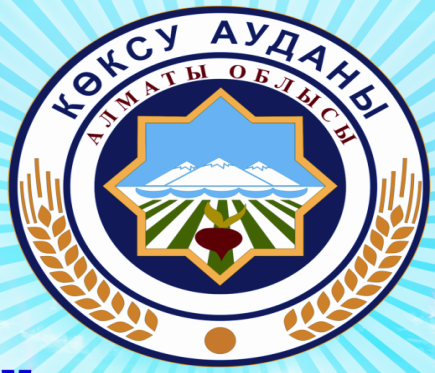 Айнабұлақ  2020 ж.
2020-2022 жылдарға арналған ауылдық бюджеті
млн.теңге
Айнабұлақ ауылдық округінің ауылдық бюджетінің құрылымы 2020-2021 жылдар
млн. теңге
2020-2022 жылдарға арналған ауылдық бюджетінің түсімдері
млн. теңге
2019 жылғы ауылдық бюджетінде кірістердің үлес салмақтары. Барлығы – 1,8 млн. теңге
Салықтық                       
                                түсімдер  1,8 млн. теңге
100%
2020 жылғы ауылдық бюджеттің салалары бойынша үлес салмағы
Әлеуметтік сала бойынша ауылдық бюджетке 2020-2022 жылдарда бөлінген бюджет қаржысы
Ауылдық бюджетте 2020-2022 жылдарда білім бойынша ағымды шығындарына бөлінген қаржы
млн. теңге